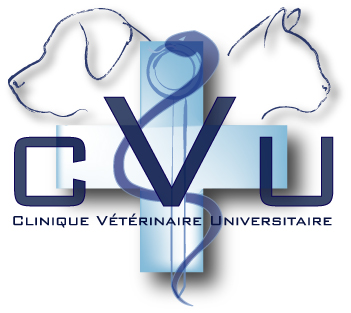 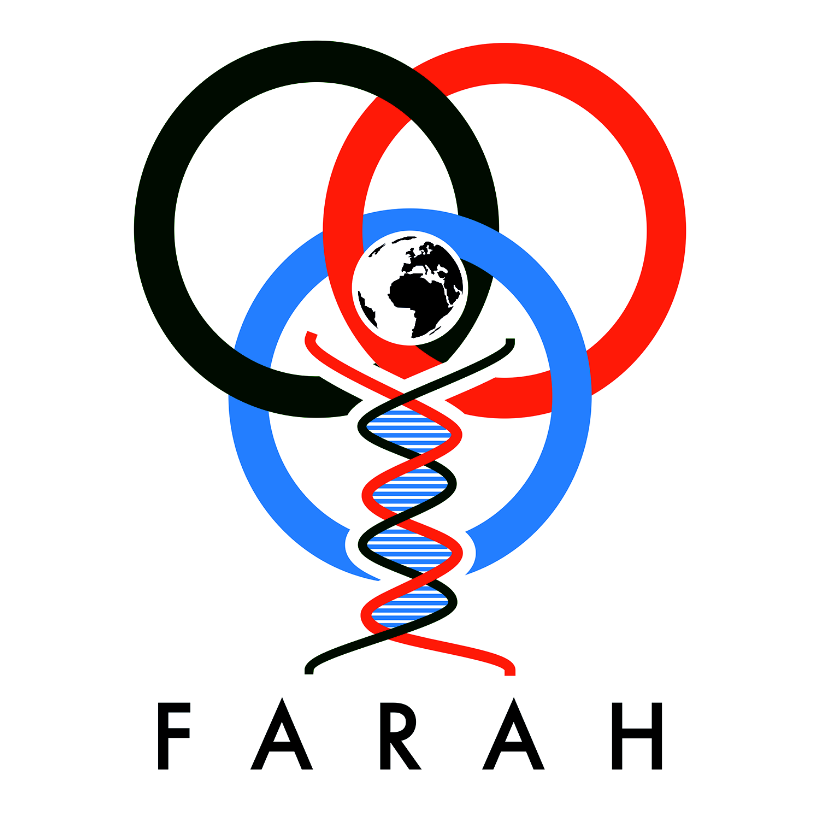 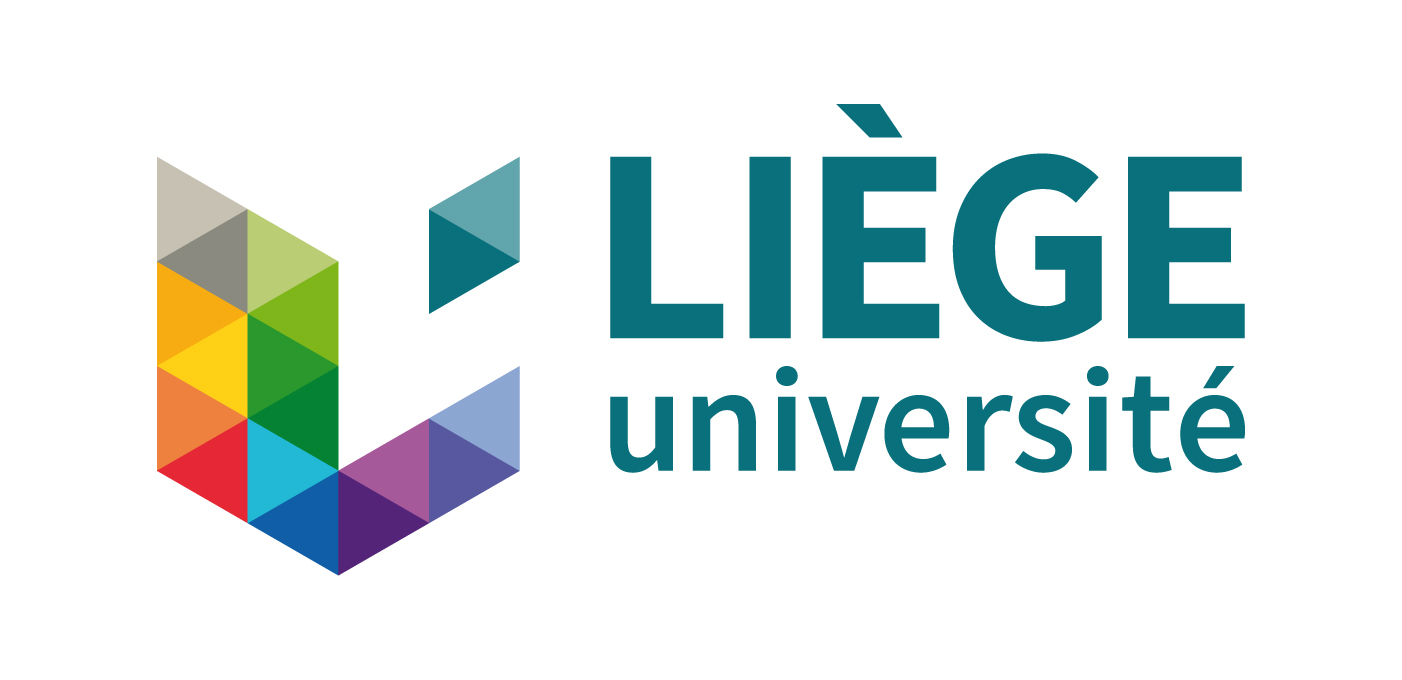 CANINE GANGRENOUS MASTITIS : SERIES OF THREE PATIENTS
S EGYPTIEN, N SHIMIZU, G ROBITEAU, L GUIEU, M LEFEBVRE, S DELEUZE
Department of Clinical Sciences, Clinique Vétérinaire Universitaire, University of Liège, Belgium
Purpose and Diagnosis
To describe and compare the clinical presentations and treatments, of three bitches with fulminant mastitis with gangrenous involvement.
3-y old neutered Sheltie

36 hours post ovariohysterectomy on four dead puppies 
Referred under amoxicillin-acid clavulanic and enrofloxacin
At admission : 
severe hypotension 
septic decompensated shock
2-y old intact Boxer

1 month post partum 
healthy litter  
Referred under amoxicillin-acid clavulanic 
At admission : 
prostrated 
extremely painful mammary tissue
3-y old intact New Foundland

2 weeks post partum (C-section)
3 out of 6 puppies passed away within 3 days of birth due to agalactia
Referred under cefazoline
At admission : 
alert 
hyperthermia
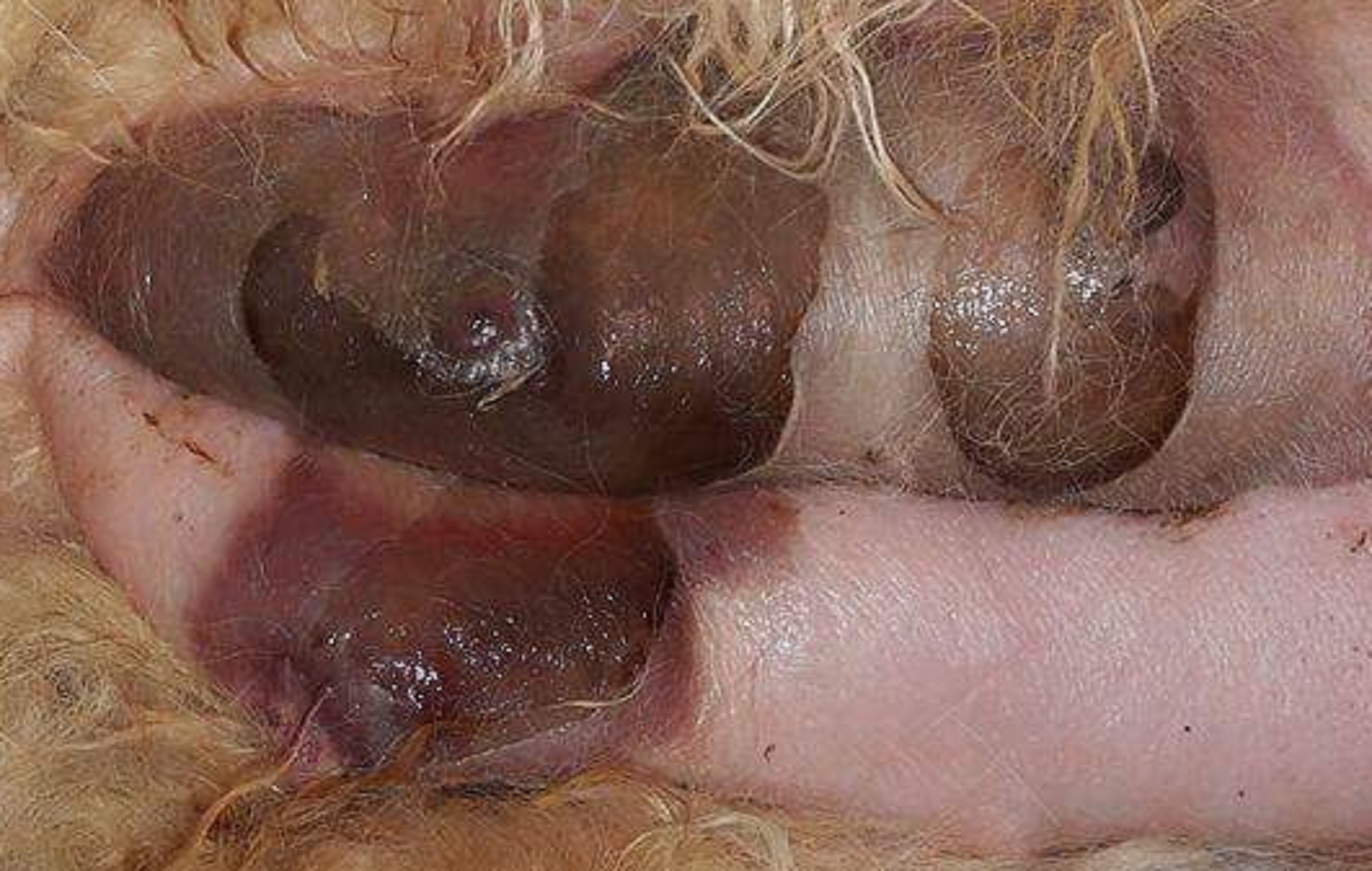 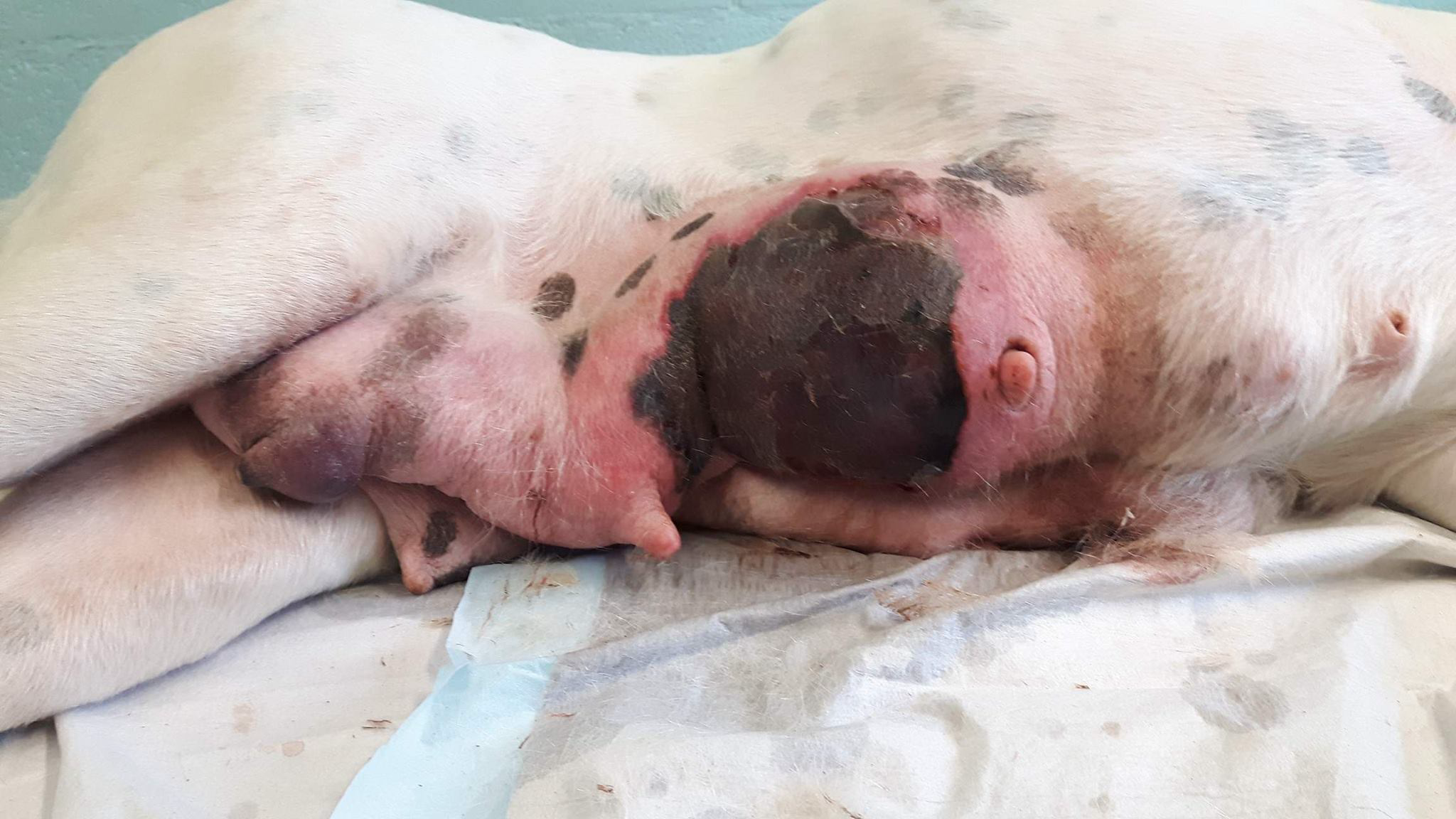 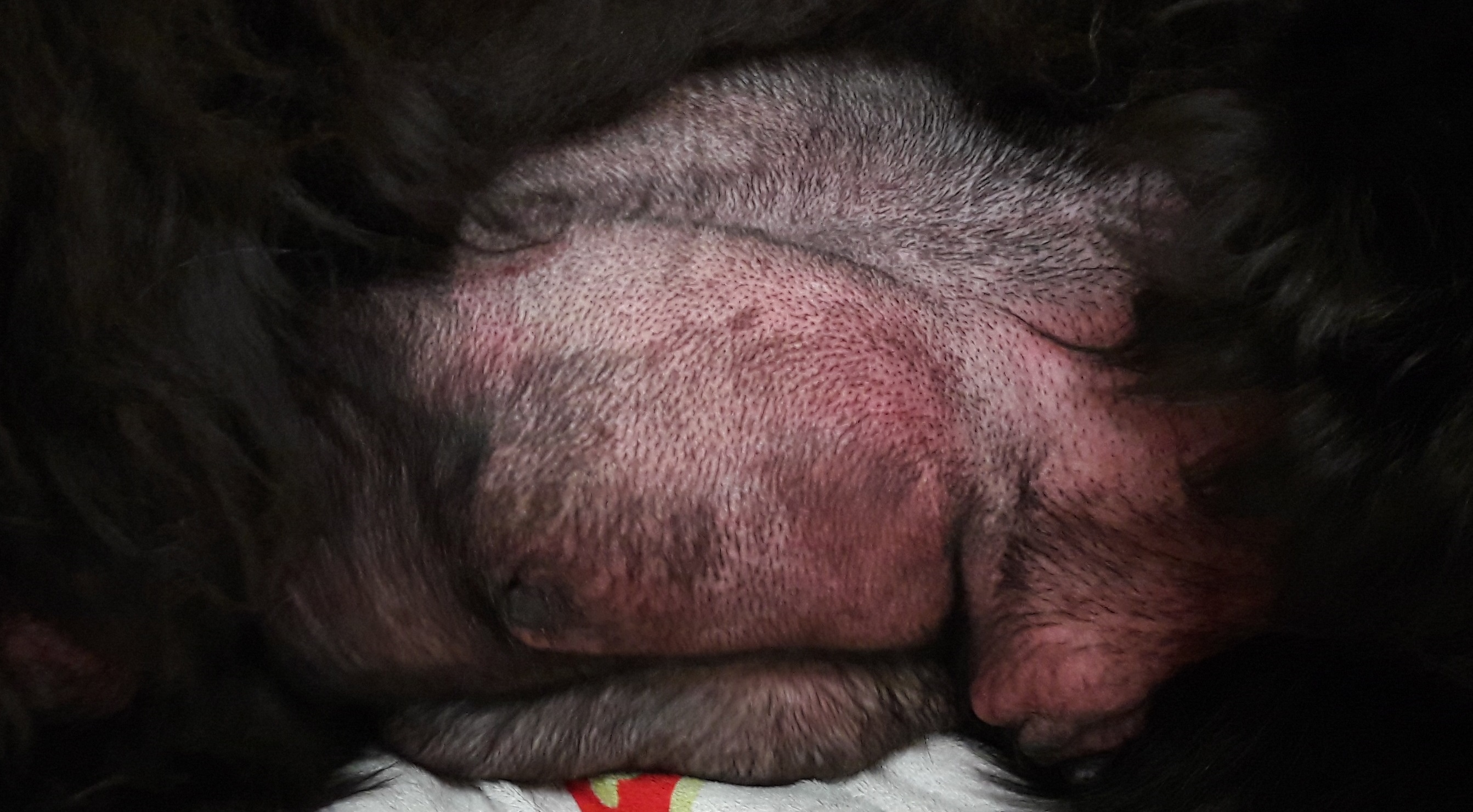 Figure 1: at presentation: mammary glands: extremely swollen, not painful
Figure 3: at presentation: open necrotized mammary gland
Figure 5: at presentation: mammary glands: purplish, indurated, painful
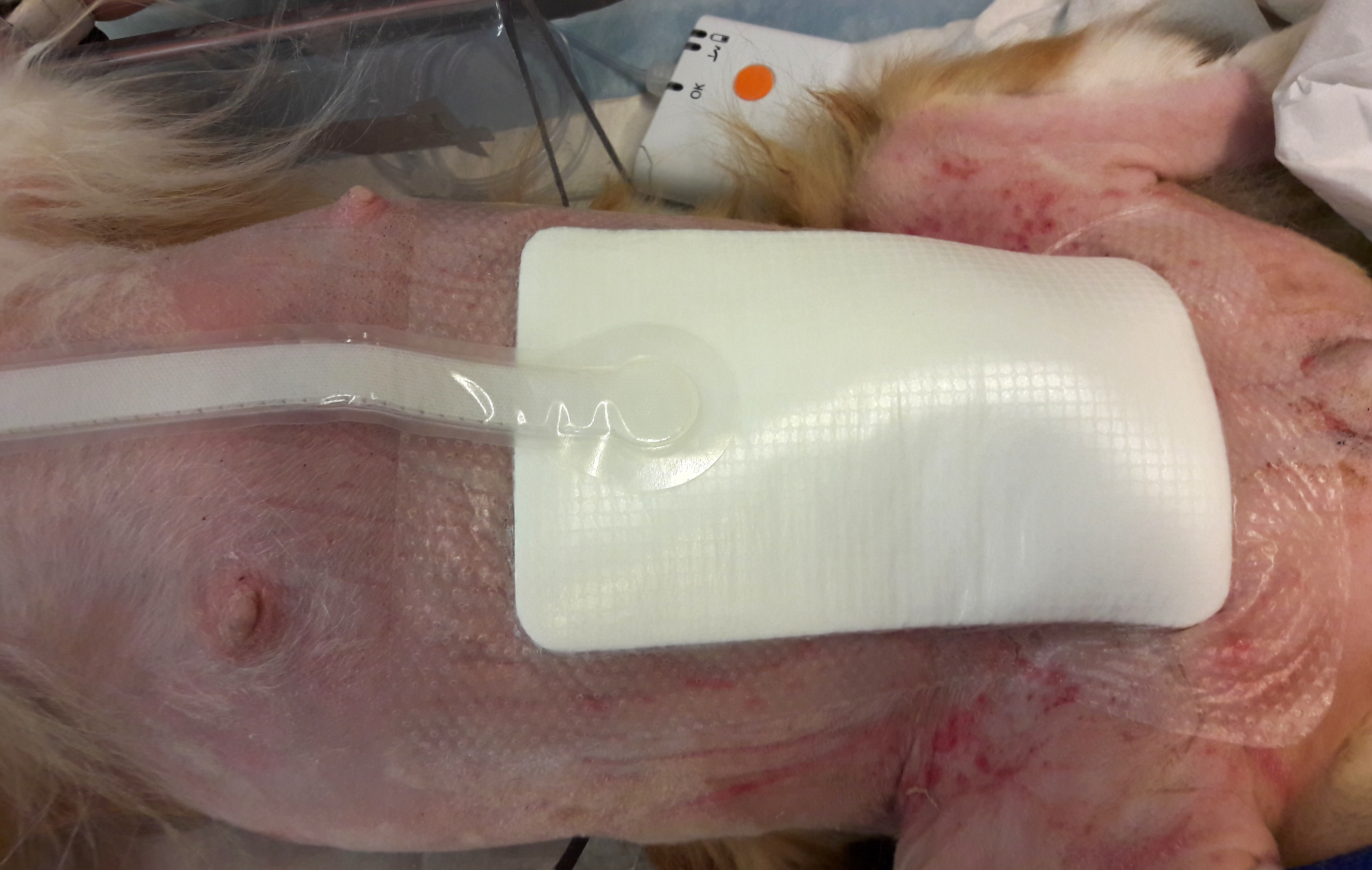 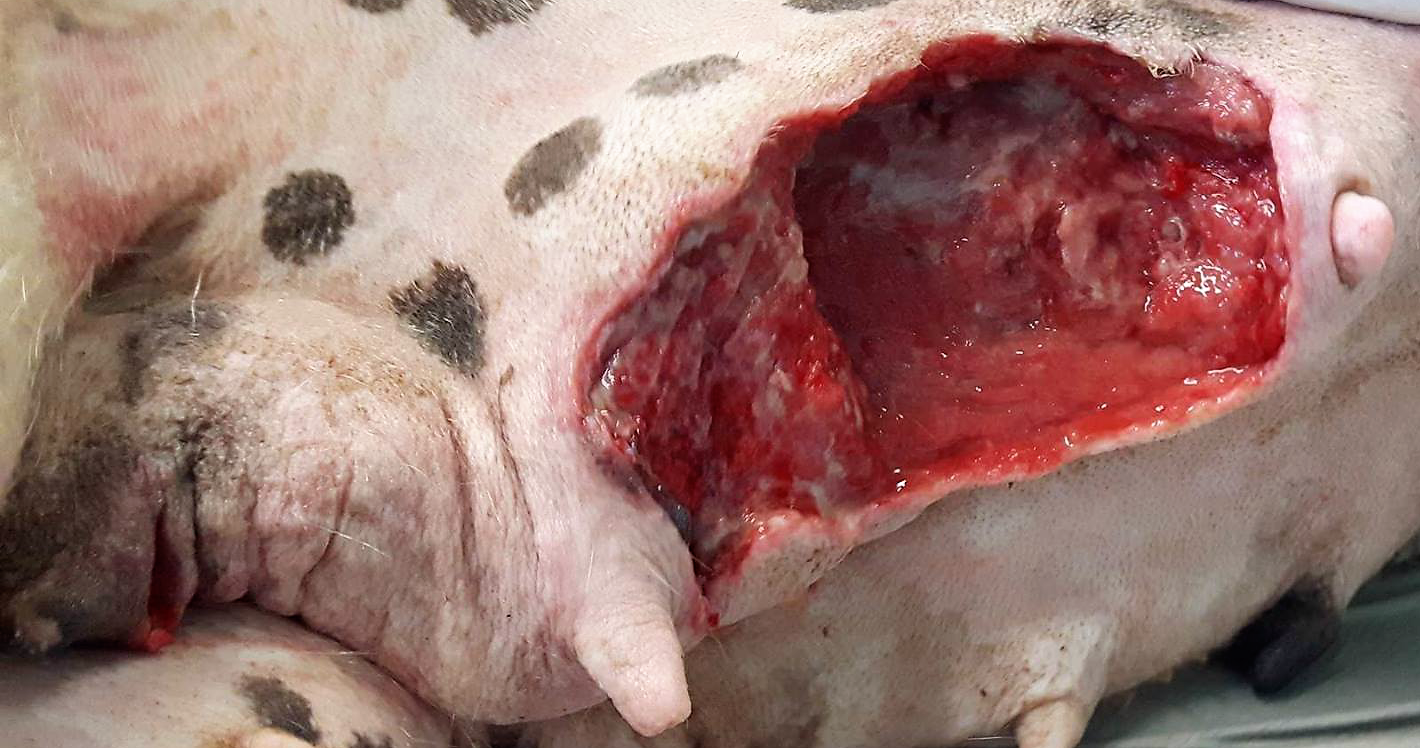 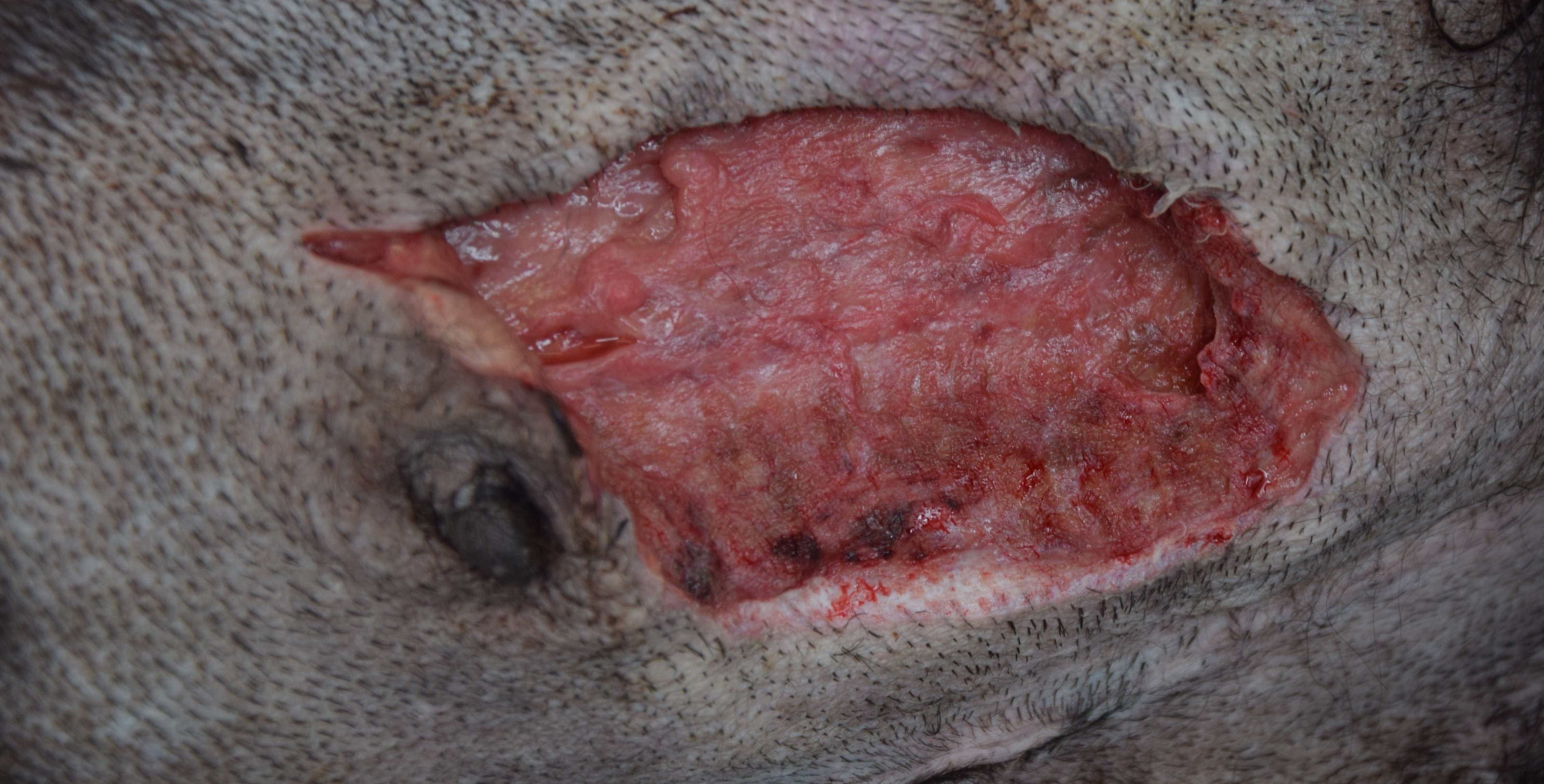 Figure 2, day 7: Negative Pressure Wound Therapy device after extensive debridement
Figure 6, day 7: after partial debridement and alginate-honey patches
Figure 4, day 3: After 2 partials debridements. A redon’s drain was placed at surgical closure of the wound
Negative Pressure Wound Therapy 
-  Indications: 
open wound management
infection control 
stimulating granulation
Advantages compared to standard bandages: 
increases contraction
shorter closure rate 
cost is comparable 
only one change  
earlier surgical closure 
Complication: 
vacuum loss: surgeon’s experience dependant
Common treatments
Aggressive fluidotherapy
Continuation of initial antibiotherapy 
Progressive debridement
Bandages: 
wet-to-dry 
alginate-honey patches
Extensive debridement under anaesthesia 
Surgical closure of the wound
Gangrenous mastistis
more prevalent in ruminants while rare in the bitch
mostly Staphylococcus aureus (Gram +, Catalase +) 
alpha haemolysin binding to ADAM10 leads to necrosis and gangrene by:
 pores membrane calcium inflow  acute inflammation  severe edema 
cleavage of E-cadherin
Conclusion
Treatment choice depends on :
Number of mammary glands involved
Shock status
Evolution of necrosis
FARAH 2017